11. Fizikalna kemija u XIX. stoljeću
Afinitet
ca 1200. Albertus Magnus – affinitas = težnja tijela k međusobnom spajanju 
 
Od XVII. st. – ‘sila’ koja ‘pogoni’ kemijske reakcije

‘elektivni afinitet’ – uzrok različitog oslobađanja topline pri gorenju različitih tvari


1674. Boyle: ‘...and I have long thought , that, in divers case , the quantity of a menstruum may much more compensate its want of strength, than chemists are commonly aware of.’
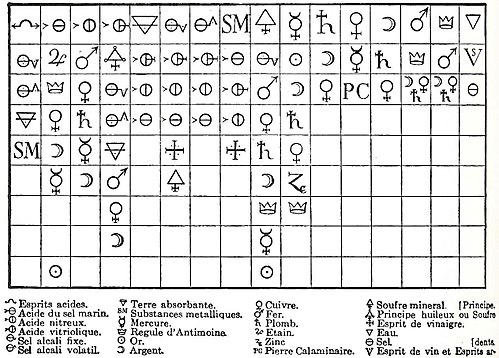 Tablica afiniteta (Geoffroy, 1718.)
‘Nepotpunost’ kemijskih reakcija
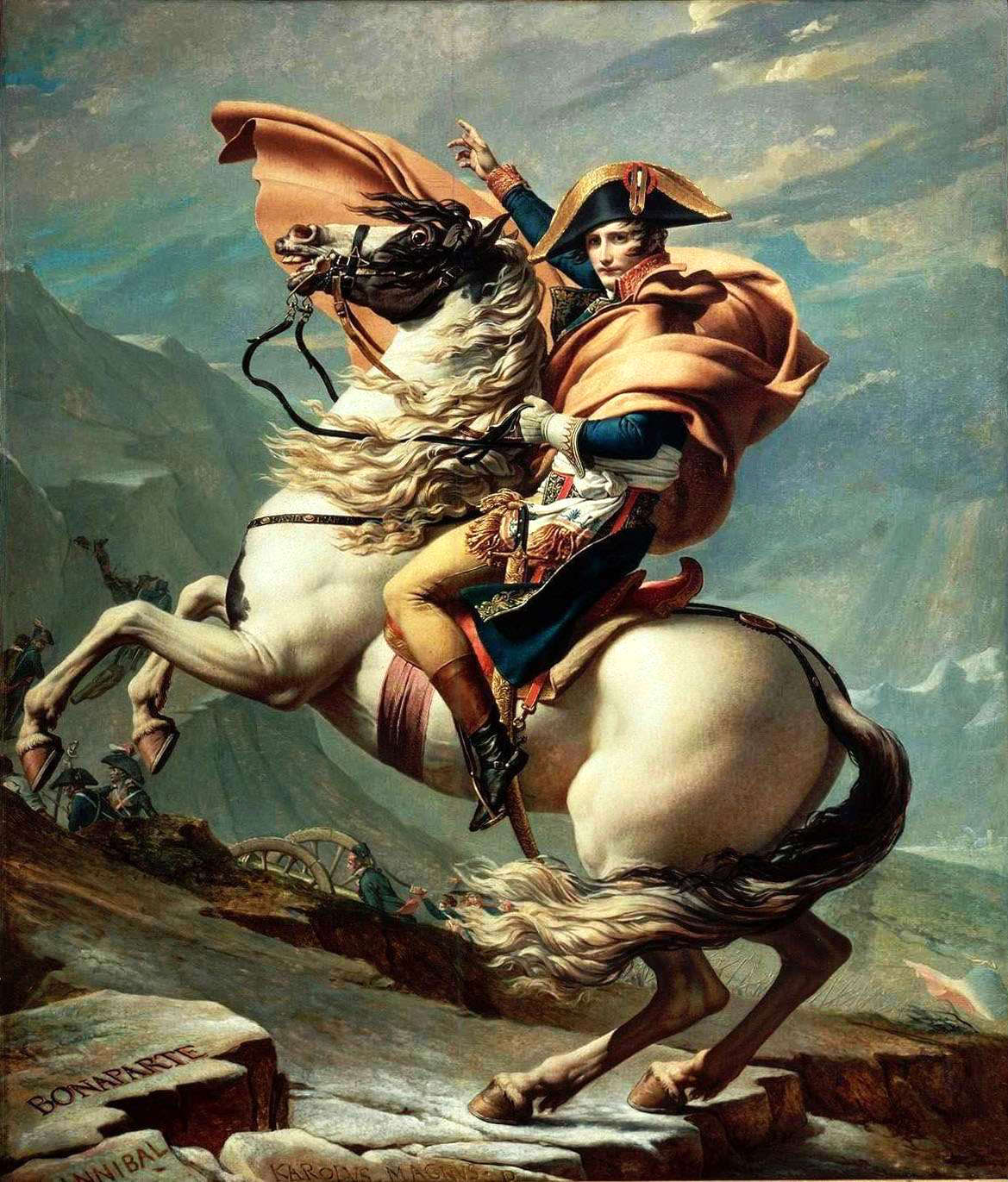 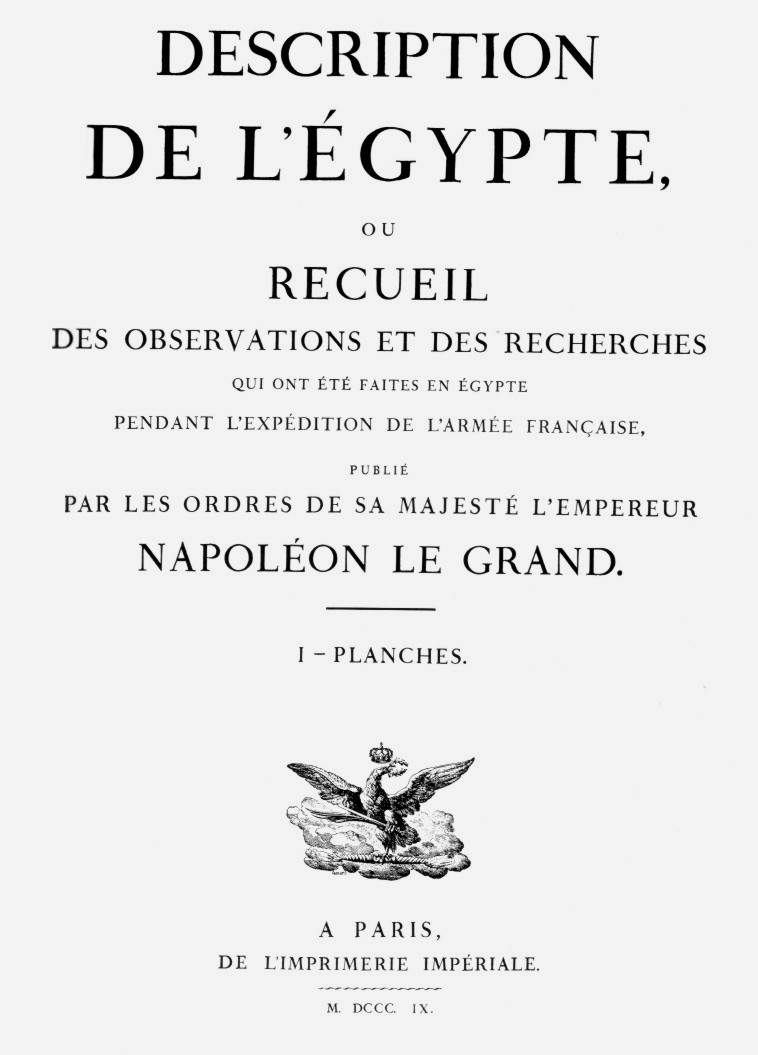 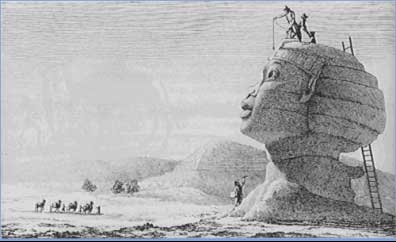 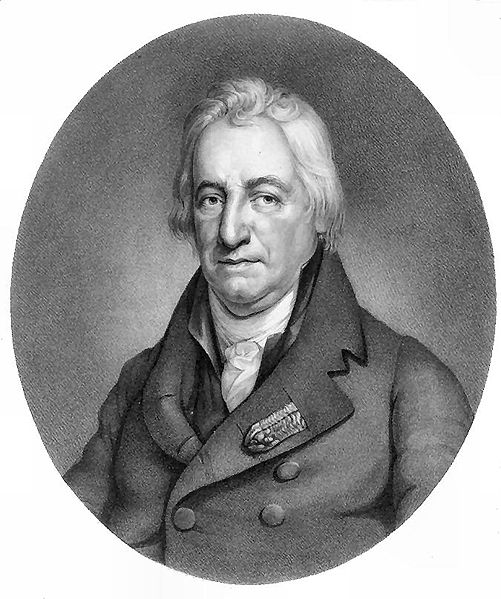 Nastajanje trone:
2 NaCl + CaCO3 → Na2CO3 + CaCl2
Taloženje kalcijeva karbonata:
Na2CO3 + CaCl2 → 2 NaCl + CaCO3
1803. – neke kemijske reakcije mogu ići ‘u oba smjera’
Kemijske reakcije mogu biti reverzibilne
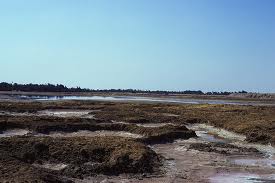 NaCl(aq)
Na2CO3(s)
Claude Louis Berthollet (1748. – 1822.)
CaCO3(s)
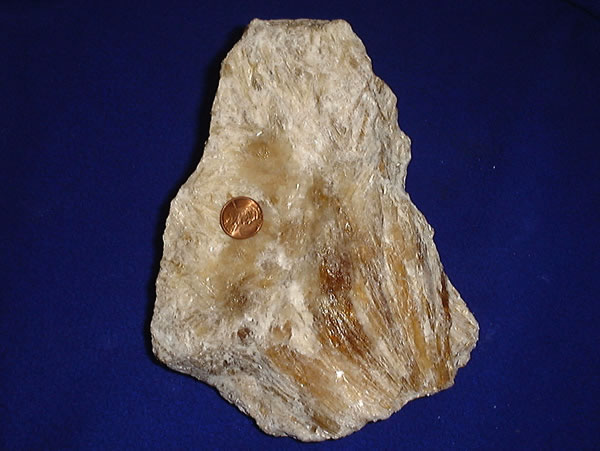 trona
وادي النطرون
(Na2CO3·10H2O + NaHCO3)
1842. (Henirich Rose) – Bertholletov princip djelotvornih masa nije nespojiv s zakonom stalnih omjera

1850. (Ludwig Wilhelmy) – inverzija šećera: brzina promjene zakretnog kuta proporcionalna trenutnoj količini saharoze u otopini 

1855. (John Hall Gladstone) – reakcija željeza(III) i tiocijanata: ‘a change in the mass of one of the binary compounds brings about a change in the amount of each of the other binary compounds, and that in a regularly progressive ratio’

1857. (Canizzaro) / 1858. (Kekulé i Hermann Kopp) – ‘iznimke’ od Avogadrova pravila (PCl5, H2SO4, NH4Cl,...) posljedica su (djelomične) disocijacije molekula u plinovitom stanju.

1862./3. (Berthelot i Léon Péan de Sainte-Gilles) – esterifikacija nikad nije potpuna već teži ravnotežnom stanju u kojem su sve komponente prisutne. Isto se stanje postiže hidrolizom estera. Brzina esterifikacije proporcionalna koncentraciji alkohola i koncentraciji kiseline.
Zakon o djelovanju masa
1864. / 1867. (Guldberg i Waage) –  u reakciji 
			A + B ⇌ A’ + B’ 
p i q su aktivne mase (= broj molekula u jedinici volumena) reaktanata, a p’ i q’ su aktivne mase produkata. 
	Sila koja uzrokuje pretvorbu A i B u A’ i B’ je
			f = k · p · q,
a sila koja uzrokuje pretvorbu A i B u A’ i B’ je
			f’ = k’ · p’ · q’
(k i k’ = ‘koeficijenti afiniteta’), U ravnoteži sile su jednake pa je 
			k · p · q = k’ · p’ · q’
odnosno
			(p · q)/(p’ · q’) = k’ / k = K

1877. (Van’t Hoff) – f i f’  v i v’ = brzina reakcije; u ravnoteži 
			v – v’ = 0

1884. Le Chatélierovo načelo (Henry Louis Le Chatelier)
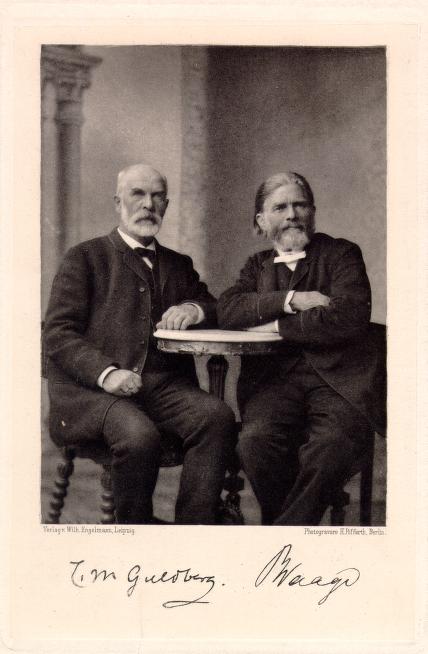 Cato Maximilian Guldberg (1836.–1902.)
Peter Waage (1833.–1900.)
Termokemija
1840. (Hess) – ukupna toplina koja se razvije tijekom neke kemijske reakcije jednaka je bez obzira dogodila se reakcija u jednom koraku ili u više njih. 
1858. (Kirchhoff) – dΔH/dT = ΔCp. 
1850-ih – 1870-ih (Thomsen i Berthelot): toplina razvijena tijekom teakcije kao mjera za afinitet.
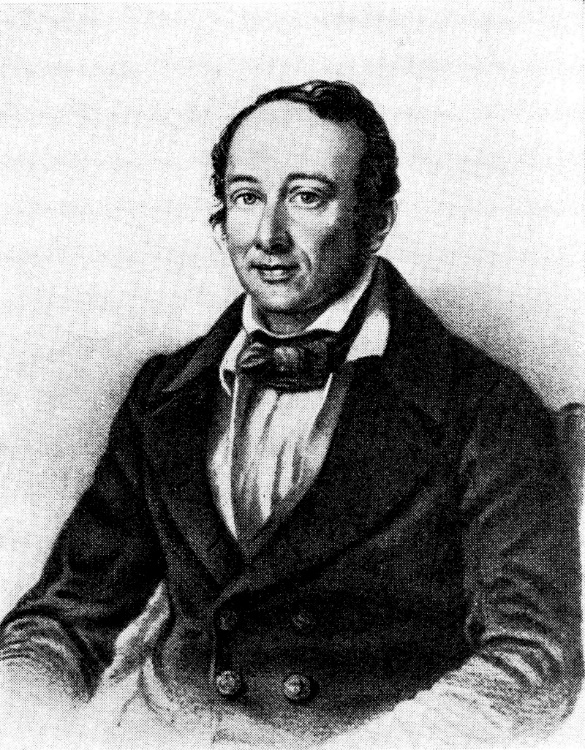 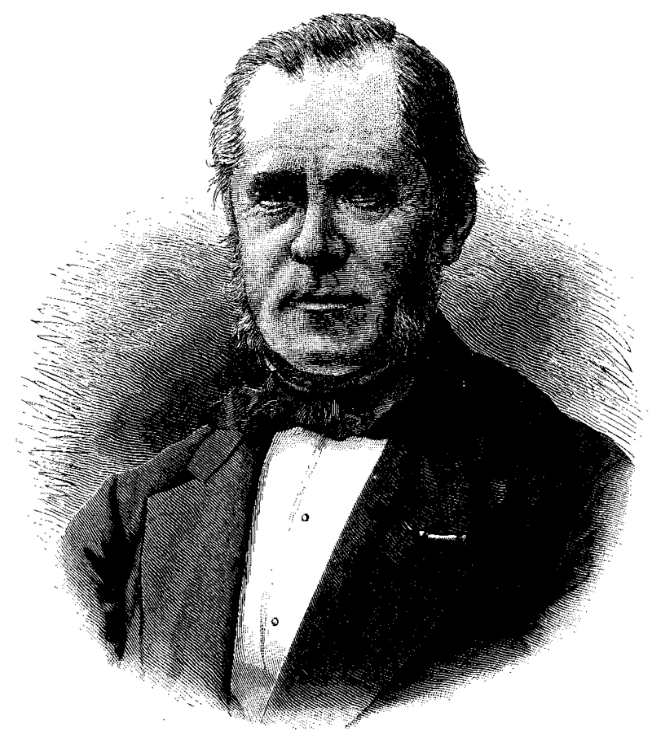 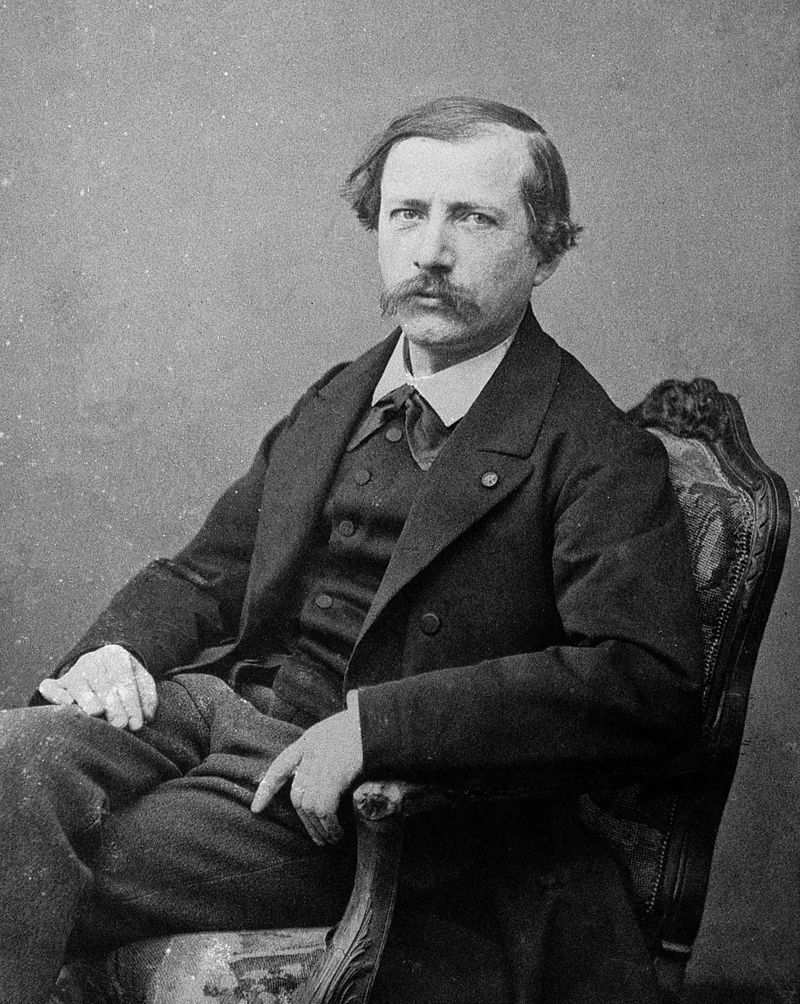 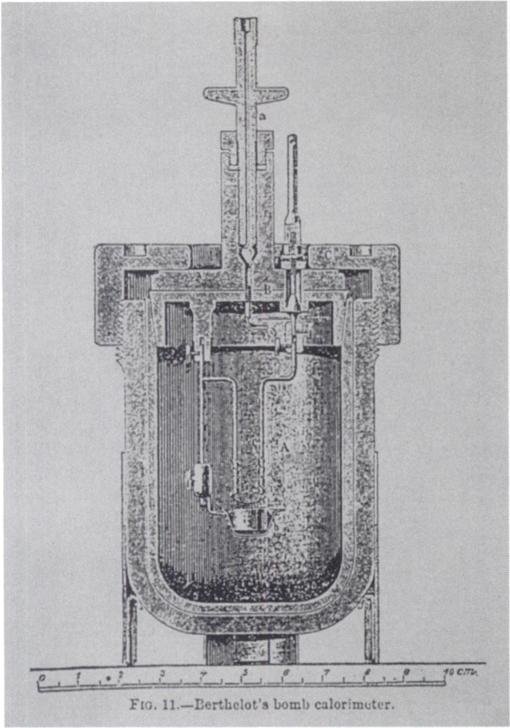 Pierre Eugène Marcellin Berthelot (1827.–1907.)
Germain Henri (Heinrich Hermann) Hess, (Герман Генрих
 Иванович Гесс; 1802.–1850.)
Hans Peter Jørgen Julius Thomsen (1826.–1909.)
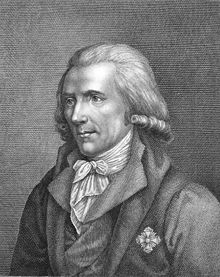 Termodinamika
1798. (Rumford) – mehanički ekvivalent topline
1824. (Carnot) – učinkovitost toplinskih strojeva je ograničena
1843. (Joule) – zakon očuvanja energije (1. stavak termodinamike)
1848. (Kelvin) – apsolutna temperatura
1854. (Clausius) – entropija (2. stavak termodinamike)
1877. (Boltzmann) – statistička definicija entropije
Sir Benjamin Thompson, grof Rumford (Reichsgraf von Rumford; 1753.–1814.)
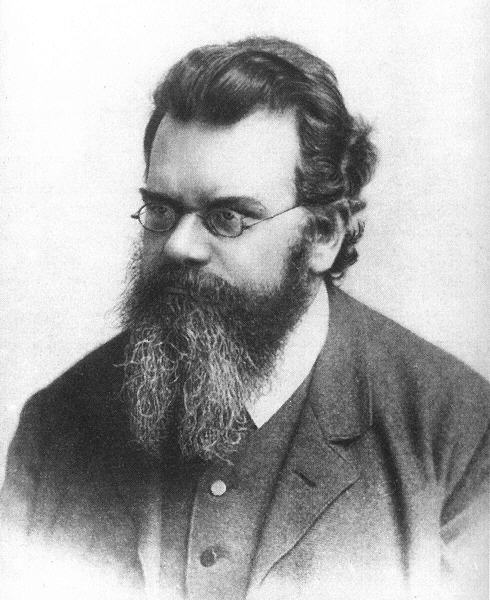 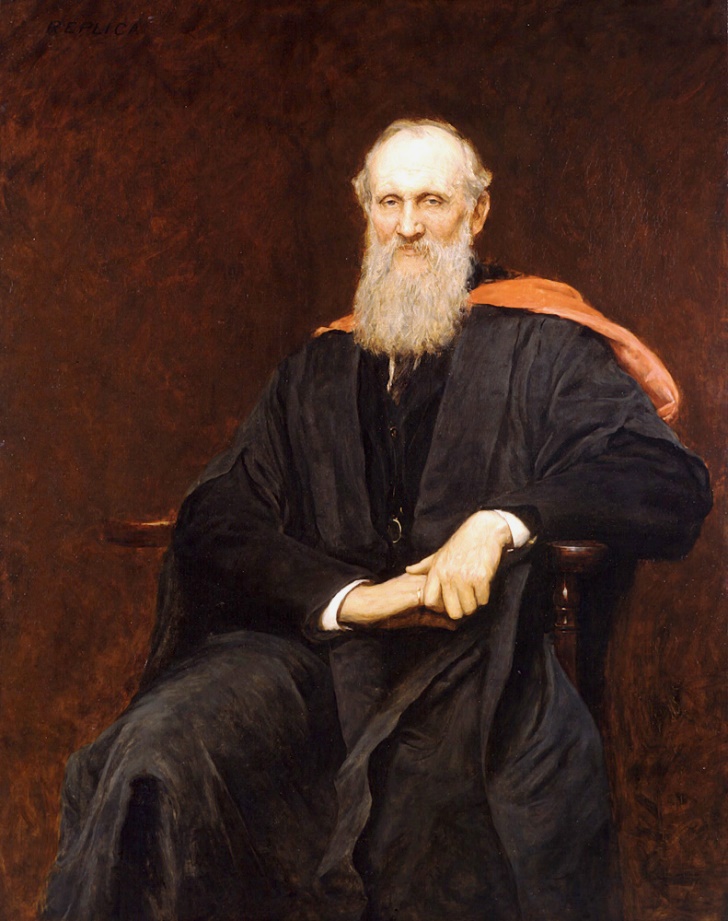 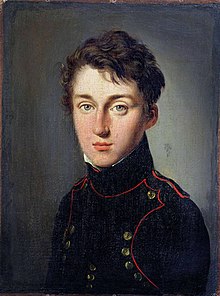 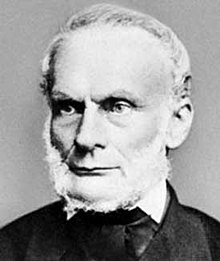 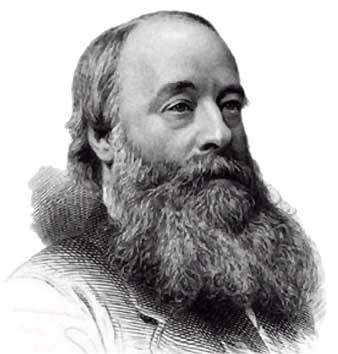 William Thomson, prvi barun Kelvin od Laargsa (1824.–1907.)
Rudolf Julius Emanuel Clausius (1822.–1888.)
Nicolas Léonard Sadi Carnot (1796.–1832.)
Ludwig Eduard Boltzmann (1844.–1906.)
James Prescott Joule (1818.–1889.)
Kemijska termodinamika
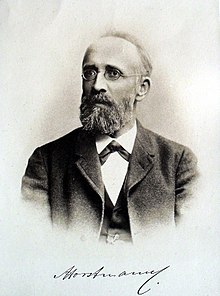 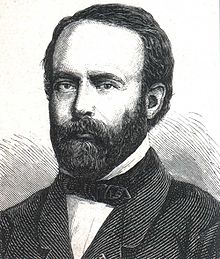 do 1866. (Deville) – disocijacija vode, CO2, SO2, HCl i CO pri visokim temperaturama
1873. (Horstmann) – primjena 2. stavka termodinamike u objašnjavanju reakcija disocijacije
1876. (Gibbs) – spajanje prvog i drugog stavka (veza unutrašnje energije i entropije), kemijski potencijal
1882. (Helmholtz) – mjera afiniteta nije toplina nego najveći mogući rad (sobodna energija)

1867./8. (Deville & Debray) – disocijacija CaCO3 – tlak ovisi ovisi samo o temperaturi
1876. (Gibbs) – pravilo fazâ (P + F = C + 2)
1884. (Bakhius Rozeboom) – hidrati sumporovodika: primjena pravila fazâ
August Friedrich Horstmann (1842–1929)
Henri Étienne Sainte-Claire Deville (1818–1881)
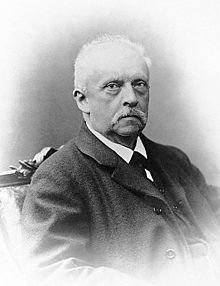 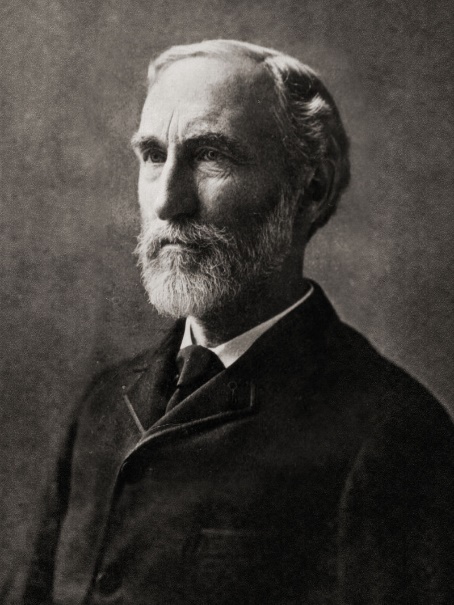 Hermann Ludwig Ferdinand von Helmholtz (1821–1894)
Josiah Willard Gibbs (1839–1903)
Otopine – koligativna svojstva
1748. (Jean-Antoine Nollet) – osmoza
1877. (Wilhelm Pfeffer) – umjetne polupropusne membrane za mjerenje osmotskog tlaka 
1878.-82. (Raoult) – sniženje ledišta (umnožak sniženja ledišta otopine 1 g tvari u 100 g vode i Mr tvari je konstantan – ne ovisi o tvari)
1884. (Raoult) – ne vrijedi za soli: proporcionalno je ‘radikalima koji tvore soli, kao da su u otopini ti radikali jednostavno pomiješani’ 
1886. (Van’t Hoff) – π = cRT (po analogiji s plinovima, kod solî zacijelo dolazi do nekakve disocijacije u otopini.
1887. – Raoultov zakon (tlak para otopine)
1889. Ernst Beckmann – ebulioskopija (Ebuliomethrie) kao metoda za određivanje molarne mase)
1891. (Ostwald) – tri vrste svojstava otopljene tvari: koligativna, aditivna i konstitucionalna
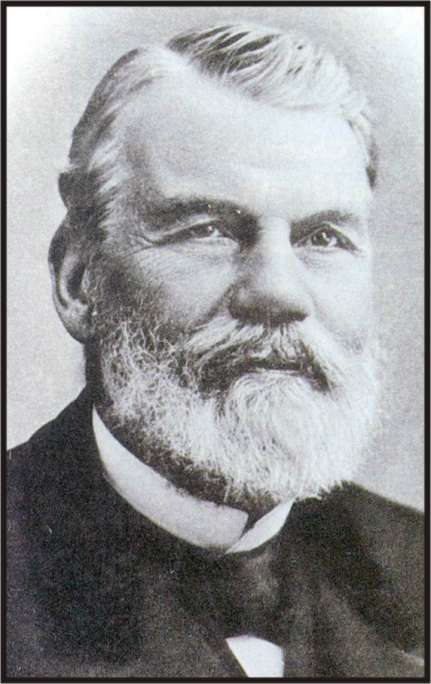 François-Marie Raoult (1830.-1901.)
Otopine – elektrolitska disocijacija
1853.-9. (Johann Wilhelm Hittorf) – u otopini elektrolita pojedini ioni ne prenose struju jednako
1874. (Friedrich Kohlrausch) –molarna provodnost soli pri ‘beskonačnom razrjeđenju’ (Λ∞) je zbroj molarnih provodnosti pojedinih ionâ
1883. (Arrhenius) – stupanj disocijacije računat temeljem smanjenja vodljivosti pri višim koncentracijama soli (Λ / Λ∞) jednak je onome izračunatom iz odstupanja od Raoultovog pravila sniženja ledišta  sol disocira na nabijene čestice (ione)
1888. (Ostwald) – zakon o djelovanju masa primjenjiv na disocijaciju (slabih) elektrolita: zakon razrjeđenja  konstanta disocijacije
1889. (Nernst) – elektromotivnost u galvanskom članku ovisi o koncentracijama
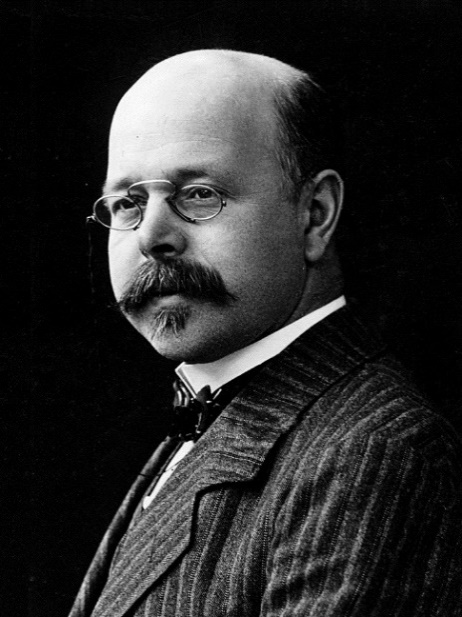 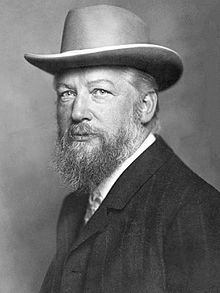 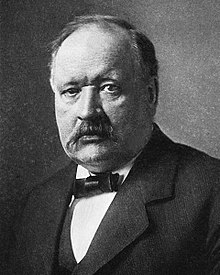 Svante August Arrhenius (1859–1927)
Friedrich Wilhelm Ostwald (1853–1932)
Walther Hermann Nernst (1864–1941)